राधांनगरी महाविद्यालय राधांनगरी 
बी. ए. भाग- 1
विषय: अक्षरबंध 
घटक – जीवाचा आटापीटा
प्रास्ताविक:
माणूस हाच लोकनाथ यशवंत यांच्या कवितेचा केंद्र बिंदु 
समोरच्या माणसाची जात कळलीच पाहिजे असा त्यांचा आटापिटा 
आडनावावरुण जात शोधण्याचा प्रयत्न.
कवी परिचय :- 
लोकनाथ यशवंत यांचा जन्म 13 मार्च 1976 रोजी झाला. 
लोकनाथ यशवंत विसंगती आणि ढोंग यावर टीका करतात. 
फुले, शाहू, आंबेडकर यांच्या समता तत्वाचा उधघोष करतात. 
कवितेमध्ये जगतीकीकरणाच्या परिणाम उपरोधिक शब्दात मांडतात. 
शब्द प्रतिमा आणि अभिव्यक्ति यांच्या जाणिवा कविता, वाढविते.
जीवाचा अटापिटा (कविता)
माझे आडनाव माहीत नसल्याने तो खूप अस्वस्थ झाला. 
एनकेन प्रकारे त्याने मामाचे नाव विचारले. 
त्यावरूनही तो समजू शकला नाही.
नंतर त्याने वस्ती विचारली 
तिथेही त्याला बोध झाला नाही. 
पत्नीचे आजोळही विचारले. तिथेही तो हतबल झाला. 
मुलाचे नाव त्याने विचारून घेतले. 
मोठ्याचे मुक्तछंद लहाण्याचे समुद्र ऐकून.
कुठल्याही निर्णयाप्रत येऊ शकला नाही तो. 
नंतर तो आरक्षणाच्या खास मुद्यावर आला. 
माझा चेहरा निर्विकार बघून गांगरून गेला 
पुढे तो आदरणीय थोर माणसावर उतरला 
मी काहीच प्रतीक्रिया दिली नाही. 
यावर त्याने माणसात भेद करणार्‍या धर्माची महती सांगत 
धर्माविषयी विचारले.
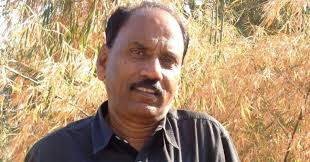 कुठलाही धर्म मी कानापर्यन्तच ठेवतो मेंदूत जाऊ देत नाही म्हणताच 
तो आत्तापर्यंत कासावीस झाला. 
चतुरवरणत कुठे बसतो मी, म्हणून त्याच्या जीवाचा आटापिटा सुरूच 
त्याचे ब्लडप्रेशर वाढू लागले, नि शरीरातील साखरी घटू लागली वेगाने, शेवटी त्याने निकरीचा प्रश्न केला. 
नोकरी कुठल्या कोट्यात मिळाली, मी म्हणालो कलावंताच्या 
काही किडे घाणीत जगतात तिथेच सरपटतात आणि तिथेच मरतात.
कवीचे आडनाव माहीत नसल्याने जातीचा पत्ता लागत नाही =. 
मामाचे नाव विचारले जाते 
पत्नीच्या अजुळचे नाव विचारले जाते. 
कवीच्या मुलांची नावे विचारली जातात. 
कवि म्हणतात जात मानणारे किडे घनितच जगतात, तिथेच सरपटतात आणि शेवटी मरतात.
आभारी आहोत ......